Igraj  bezbedno
OŠ „Zmaj Jova Jovanović“, Ruma
Dobre strane interneta
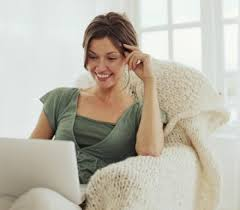 Glavni registar informacija
    Zamena za jutarnje novine
   Besplatan Internet u prevozu,                                   parkovima, kafićima
     Jednostavan, brz i jeftin način komunikacije
     Omogućava komunikaciju sa ljudima koji su udaljeni od nas
Loše strane interneta
Objavljivanje dezinformacija i neproverenih saznanja o pojedinim događajima
Zavisnost
Anonimnost
Virusi 
Hakeri
Nedostatak fizičke aktivnosti
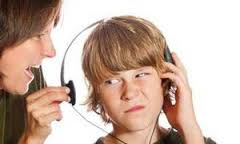 
Mnogi provode  više vremena na internetu nego  što ste hteli LOŠE
Ne možete se 'skinuti' s interneta iako ste svesni da je vreme za odlazak
Svet bez interneta je dosadan i prazan za vas.
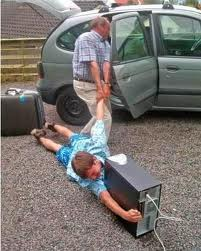 Hvala na paznji
kraj
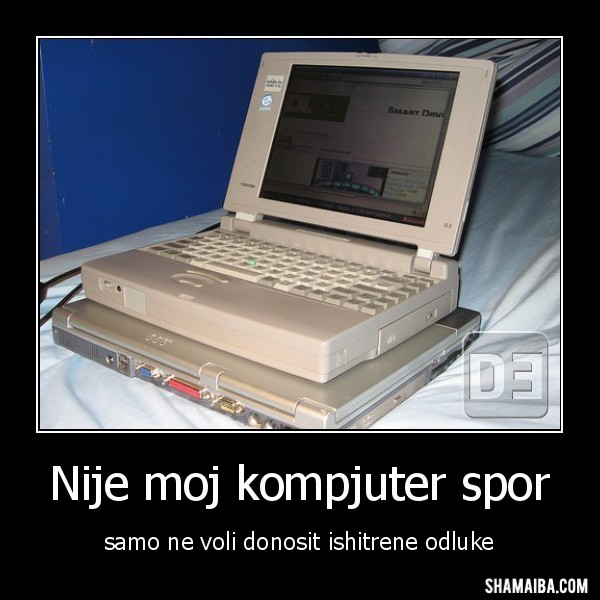